Презентация к уроку по развитию речи в 4 классе на тему: « Посуда и уход за ней»
Материал подготовлен учителем-дефектологом ГКС(К) ОУ ЛО «Специальной школы-интерната «Красные Зори»
Васильевой Надеждой Вячеславовной.

2012 – 2013 учебный год
Я пыхчу, пыхчу, пыхчу, 
              Больше греться не хочу.
              Крышка громко зазвенела:
             «Пейте чай, вода вскипела!»
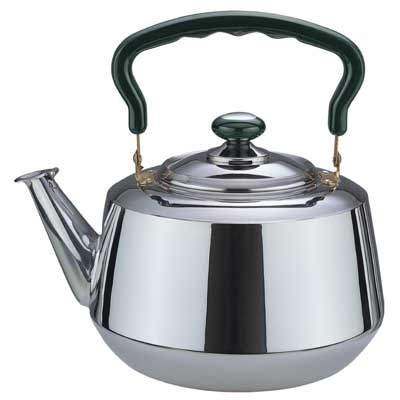 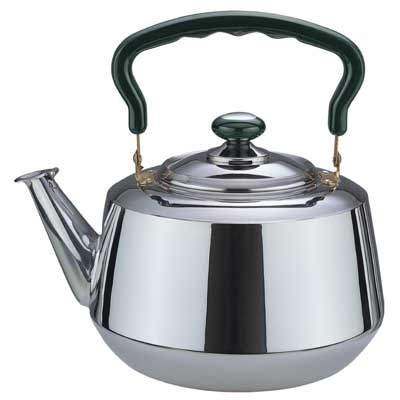 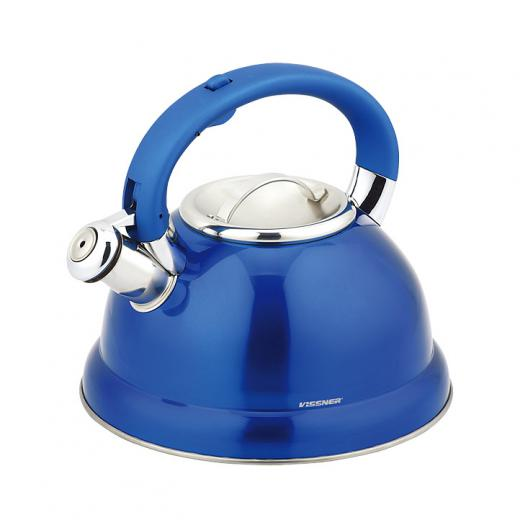 По моей тарелке 
Лодочка плывет
Лодочку с едою
   Отправляю в рот.
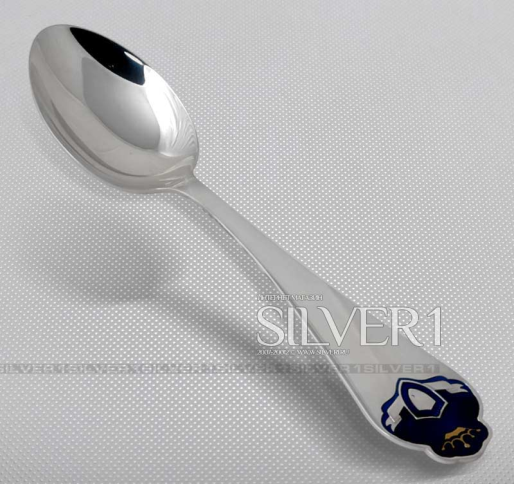 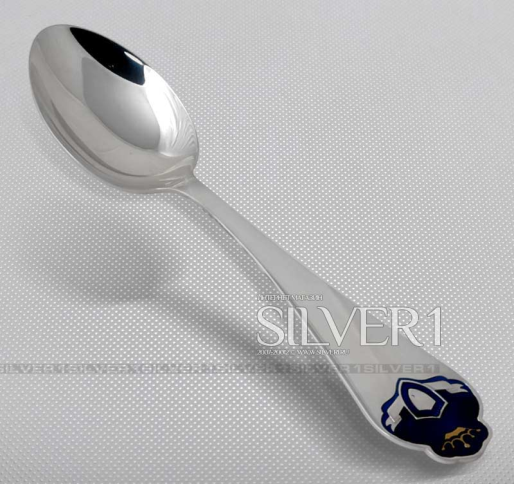 Чайника подружка
                 Имеет два ушка, 
                 Варит кашу, суп для Юли.
                 И зовут ее …………….
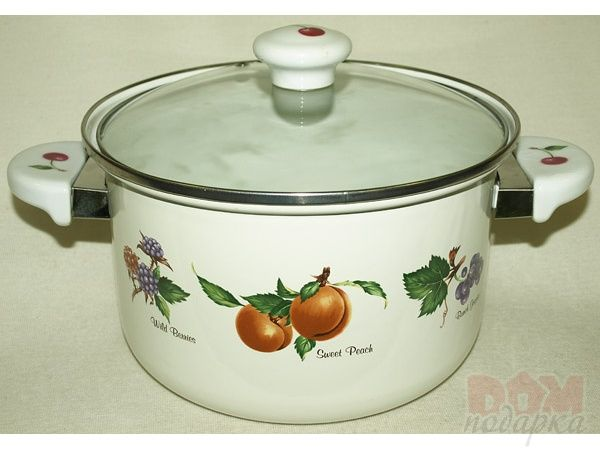 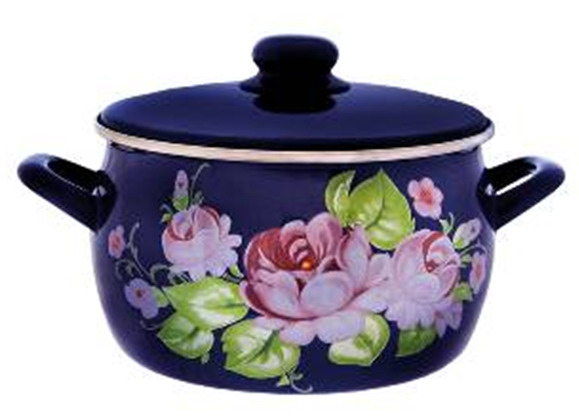 «Назови эти предметы одним словом»
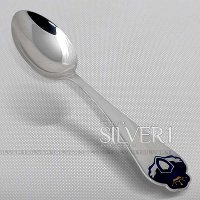 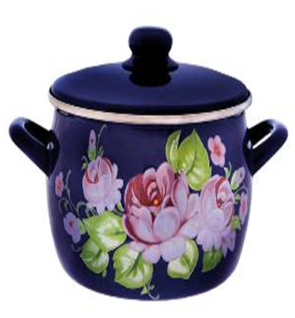 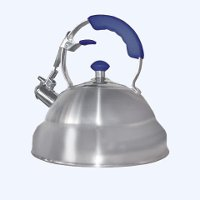 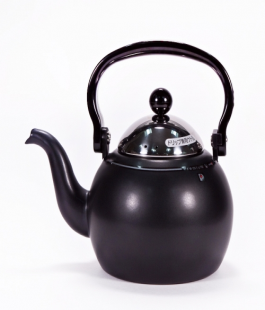 «Чайная посуда»
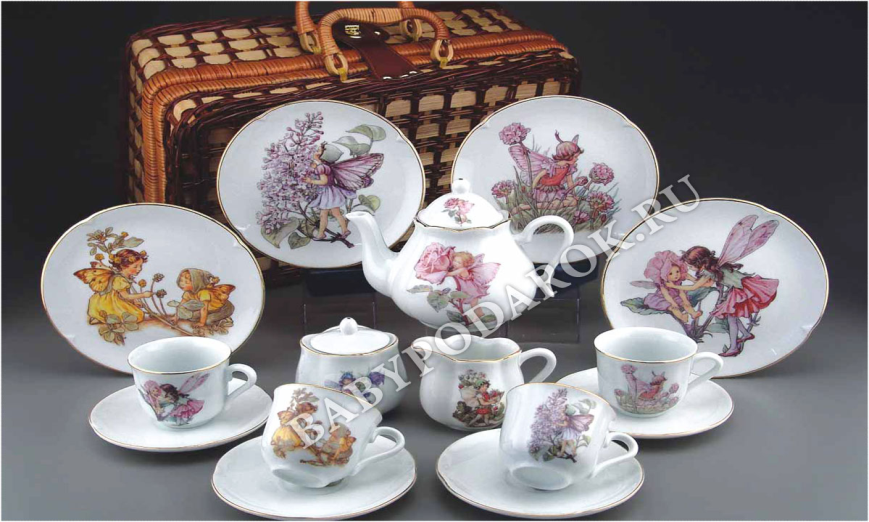 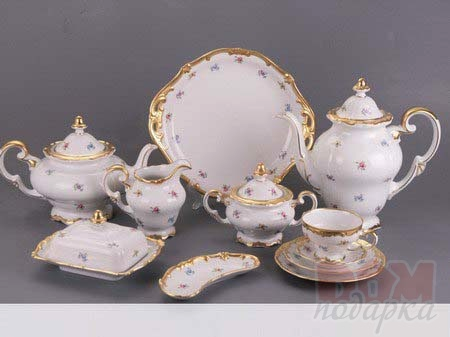 «Кофейная посуда»
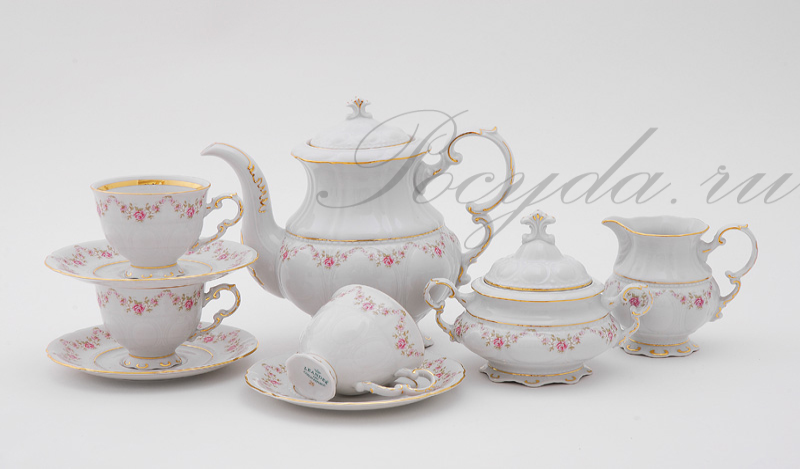 «Столовая посуда»
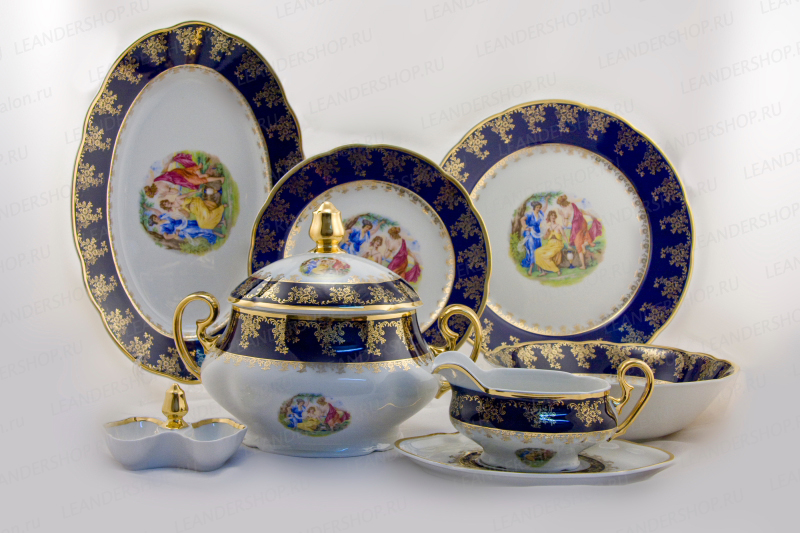 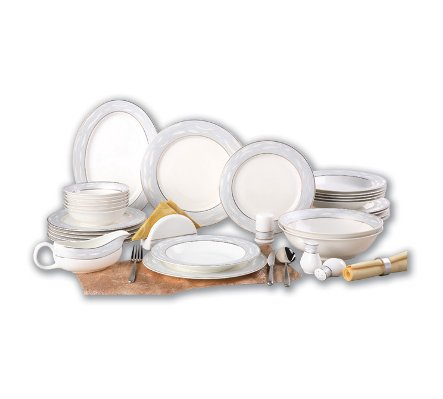 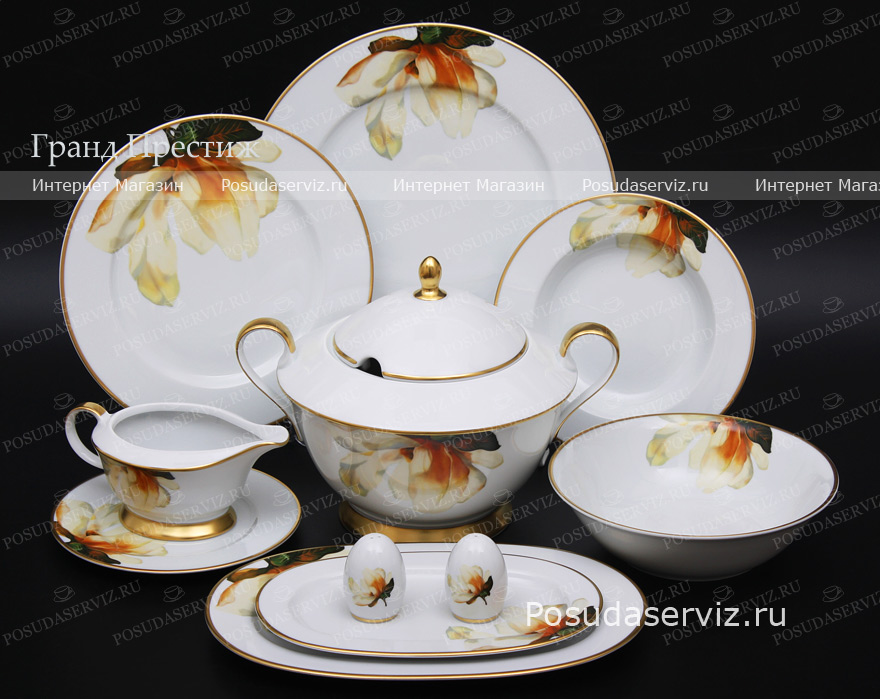 «Кухонная посуда»
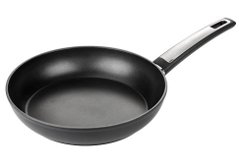 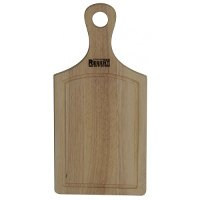 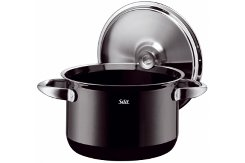 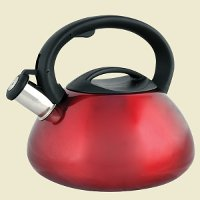 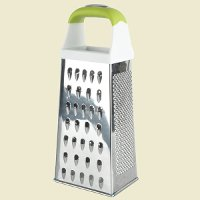 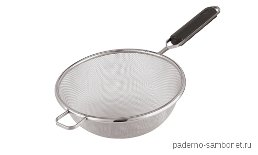 «Кухонная посуда»
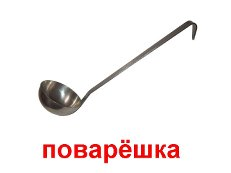 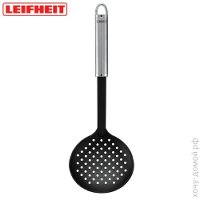 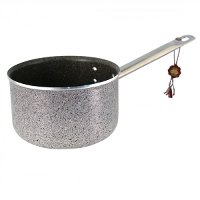 История возникновения	Дуршлаг- кухонная посуда в виде маленькой кастрюльки или ковша с отверстиями на дне, а иногда по бокам. В переводе с немецкого языка это слово означает «пробитый насквозь». 	Главное в дуршлаге – это дырочки. Дуршлаг используется для того, чтобы отделить твердые продукты от жидкости.
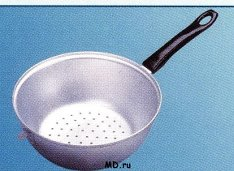 Легенда.
	Однажды две итальянские женщины поспорили, чей же это ковшик они нашли на улице. Ковш оказался подписанным, и хозяйка захотела забрать его. От злости вторая женщина много раз продырявила ковш ножом и вернула соседке. Женщина взяла испорченную посуду и сказала: « Я найду этому применение». И стала через продырявленный ковш отбрасывать спагетти.
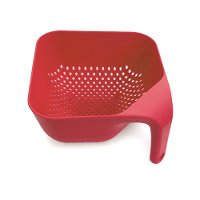 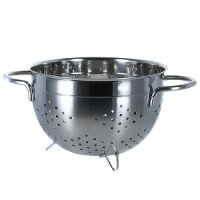 Первые кастрюли появились в нашей стране почти 300 лет назад во времена царя  Петра I. Он увидел их, путешествуя по Европе. До этого на Руси готовили в чугунках, глиняных горшках, чугунных котлах. Но кастрюля быстро нашла свое место на кухне. Сегодня мы без нее как без рук.
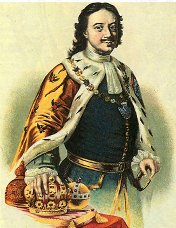 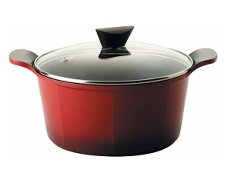 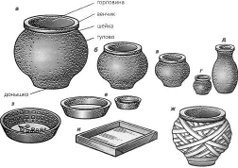 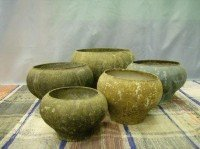 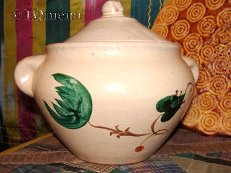 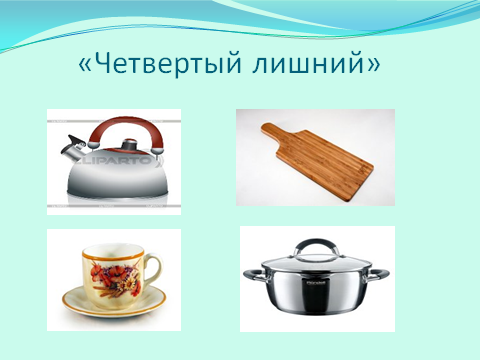 «Четвертый лишний»
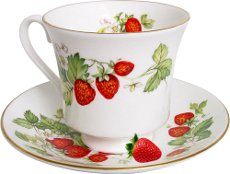 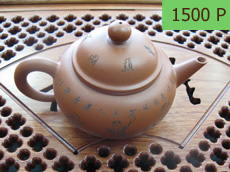 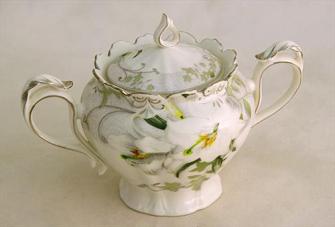 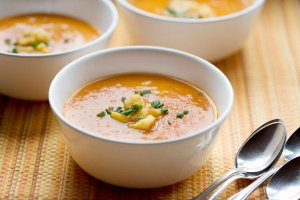 Посуду изготавливают на фабриках, заводах, в мастерских. Есть известные на весь мир русские заводы: Санкт-Петербургский фарфоровый завод.
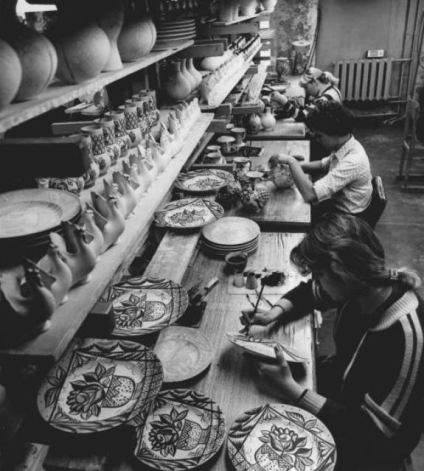 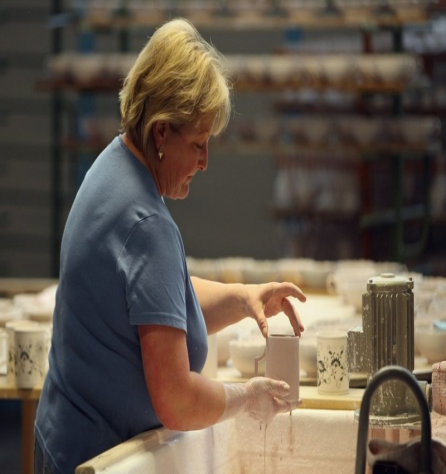 Фабрика Гжель.
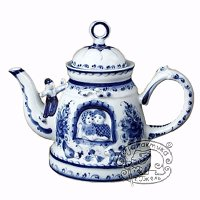 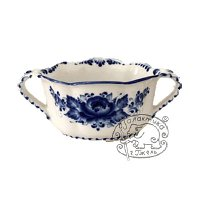 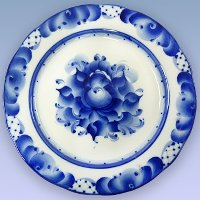 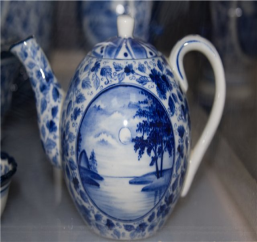 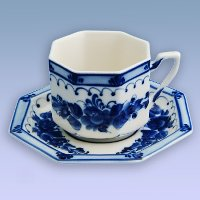 Фабрика Хохлома.
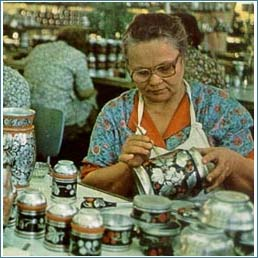 На этих заводах и фабриках изготавливают удивительные по своей красоте изделия. Из них люди пьют и едят по праздникам. Их можно увидеть в музеях и на выставках.
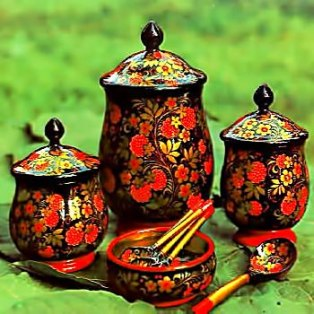 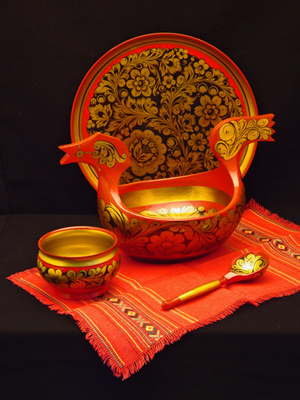 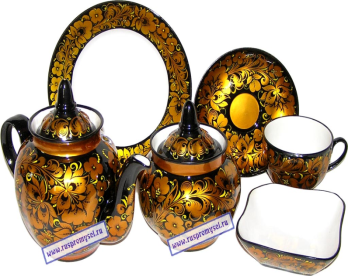 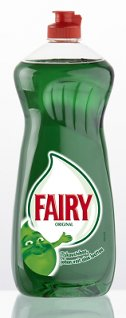 Уход за посудой.
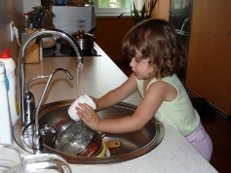 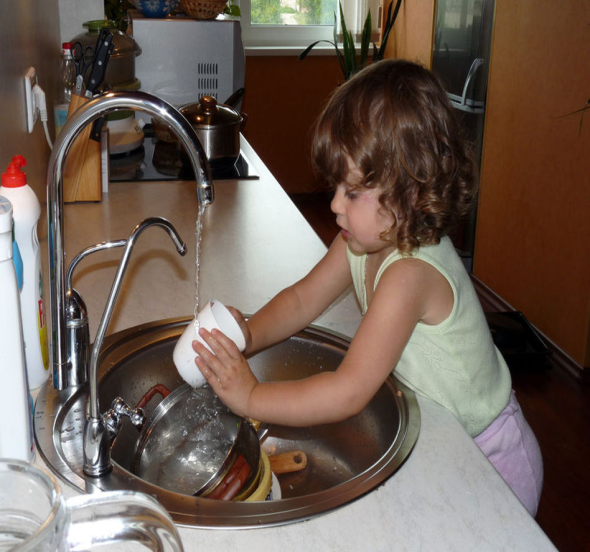 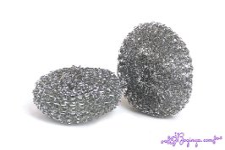 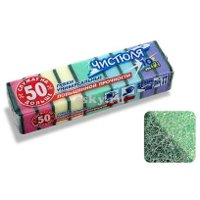 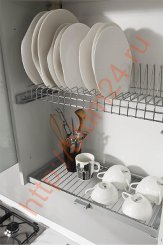 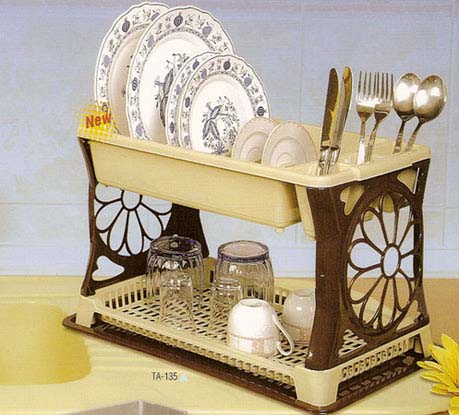 Спасибо за хорошую работу!
Молодцы!
Использованные материалы:
Е.Д. Худенко, Д.И. Барышникова «Планирование уроков развития речи на основе знакомства с окружающим миром в 4 классе специальных (коррекционных) школ VIII вида. Москва, Изд.: «Аркти» 2004 г. 
Н. В. Елкина, Т.И. Тарабарина « 1000 загадок» Популярное пособие для родителей и педагогов. Ярославль: Академия развития, 1997 г.
С. Вохринцева «Посуда» Издательство: «Страна Фантазий» (методическое пособие с дидактическим материалом) 2003г.